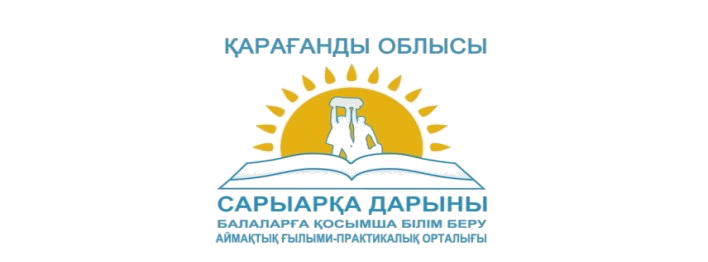 Региональный научно-практический центр дополнительного образования“Сарыарка дарыны”
 Управлении образования Карагандинской области
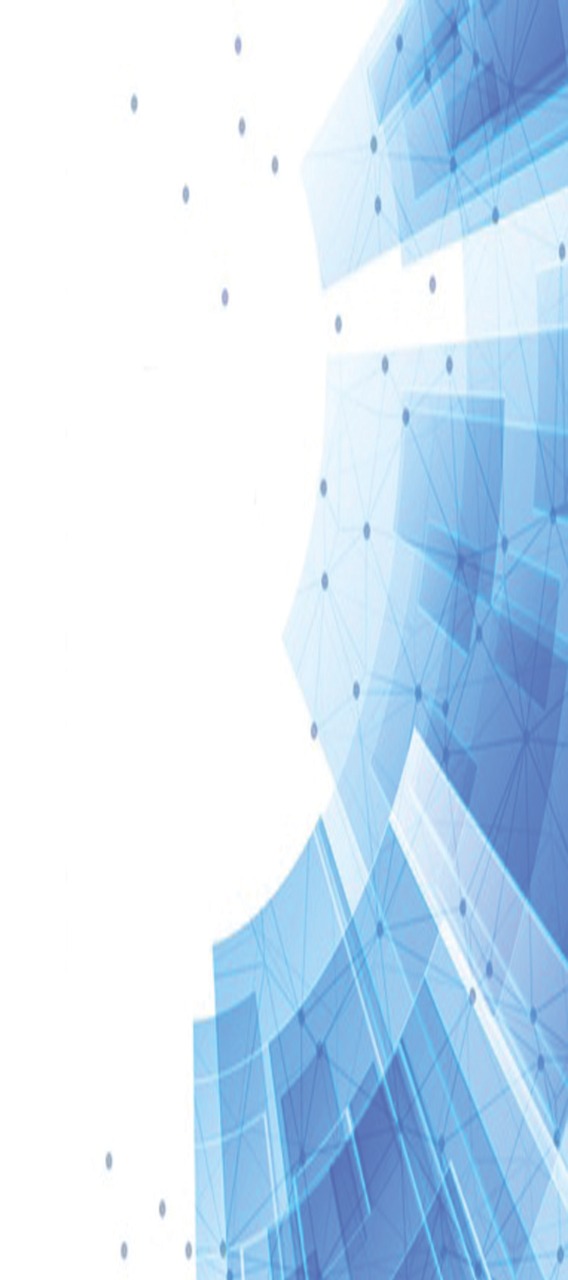 Методические рекомендации 
к порядку деятельности 
психологической службы 
в организациях среднего образования
МП РК от 25 августа 2022 года № 377 
«Об утверждении Правил деятельности психологической службы в организациях среднего образования».
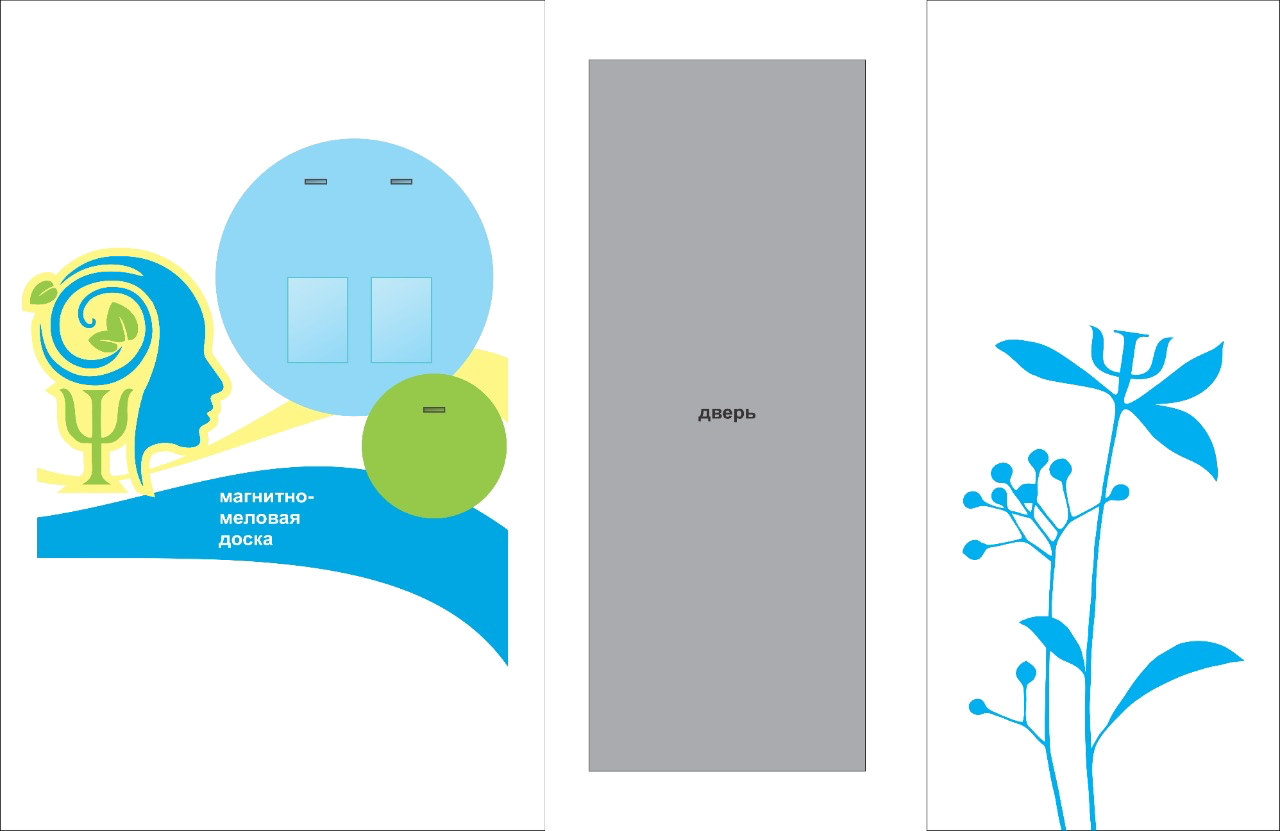 Лаборатория 
социально-психологического сопровождения
15.09.2022 года
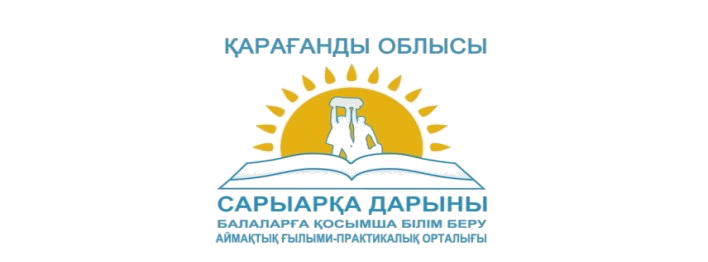 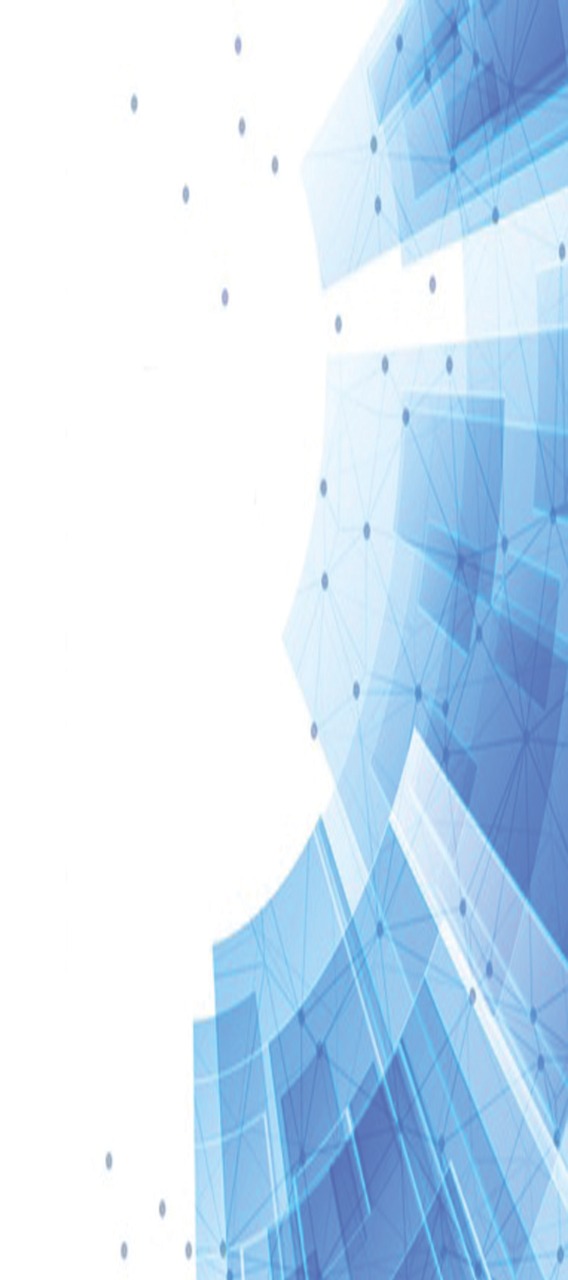 Психологическая служба в организациях среднего образования – коллегиальный орган организации образования
Цель Психологической службы – системная организация психолого-педагогического сопровождения, направленная на создание психолого-педагогических и социальных условий для успешного обучения, развития, социализации обучающихся и формирования осознанного выбора профессиональной образовательной траектории.
3.Задачи Психологической службы:
1)психолого-педагогический анализ ситуации развития обучающихся и воспитанников в процессе обучения, выявление основных проблем и причин их возникновения, определение средств их разрешения, а также создание безопасной среды для педагогической деятельности коллектива;
2)мониторинг психолого-педагогического статуса ребенка и динамики его психологического развития в процессе обучения; содействие индивидуализации учебной деятельности обучающихся и воспитанников;
3)содействие выполнению требований государственного общеобязательного стандарта образования к результатам обучения с учетом индивидуальных особенностей и особых потребностей обучающихся;
4)разработка и внедрение индивидуально развивающих и коррекционно-развивающих программ, направленных на преодоление проблем в социальной безопасности, психологическом здоровье и профилактику деструктивных форм поведения, трудностей в адаптации, обучении и воспитании у обучающихся и воспитанников;
5) содействие развитию способностей и формированию у обучающихся и воспитанников универсальных учебных навыков к саморазвитию и самосовершенствованию путем сознательного и активного присвоения нового социального опыта;
6) содействие участникам образовательного процесса в воспитании и формировании принципов взаимопомощи, эмпатии, ответственности, уверенности в себе, способности к принятию решений, активному социальному взаимодействию без ущемления прав личности участников образовательного процесса;
7) распространение и внедрение в практику деятельности организации образования научных и практико-ориентированных достижений в области психолого-педагогического, социального сопровождения;
8) обеспечение междисциплинарного, командного взаимодействия педагогов и специалистов, оказывающих психолого-педагогическое сопровождение участникам образовательного процесса для создания эффективных условий социализации обучающихся и воспитанников, на основе личностно-ориентированного подхода с учетом их индивидуальных возможностей и особых потребностей;
9) взаимодействие с коллегиальными органами организации образования и заинтересованными органами образования, здравоохранения, социальной защиты населения, внутренних дел.
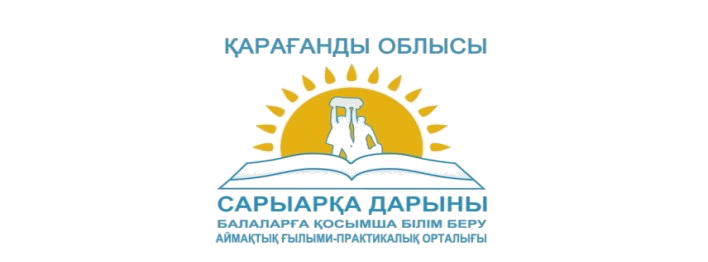 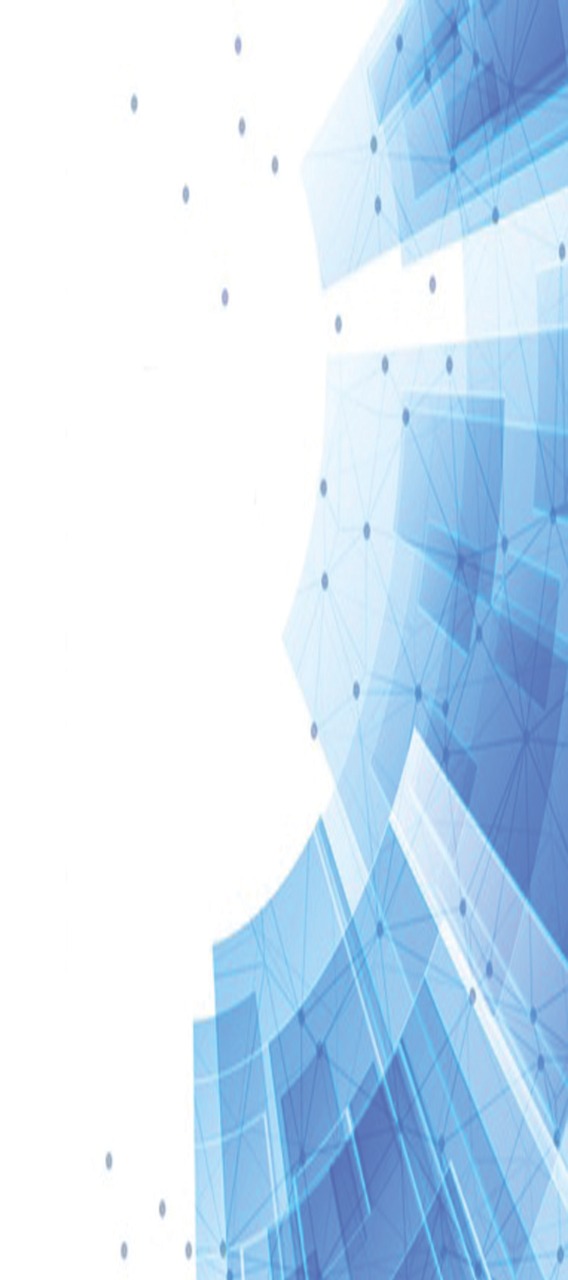 4. Принципы психолого-педагогического и социального сопровождения:
1) соблюдение профессиональной этики;
2) эмпатия и уважение к личности ребенка;
3) учет индивидуальных и возрастных особенностей обучающегося и воспитанника;
4) интеграция психологического и педагогического знания;
5) конфиденциальность информации с соблюдением прав и интересов ребенка;
6) исключение возможности нанесения вреда здоровью, чести и достоинству обучающихся, воспитанников, родителей, педагогов;
7) научность, комплексность, последовательность, поэтапность и непрерывность сопровождения обучающихся и воспитанников в образовательном процессе.
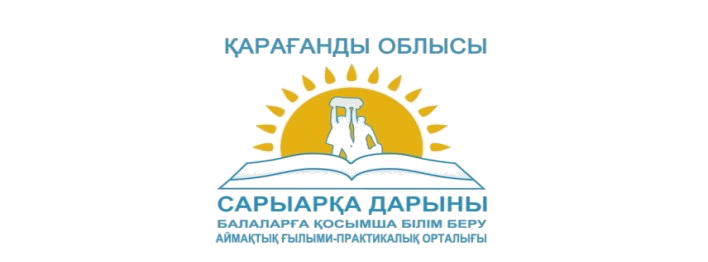 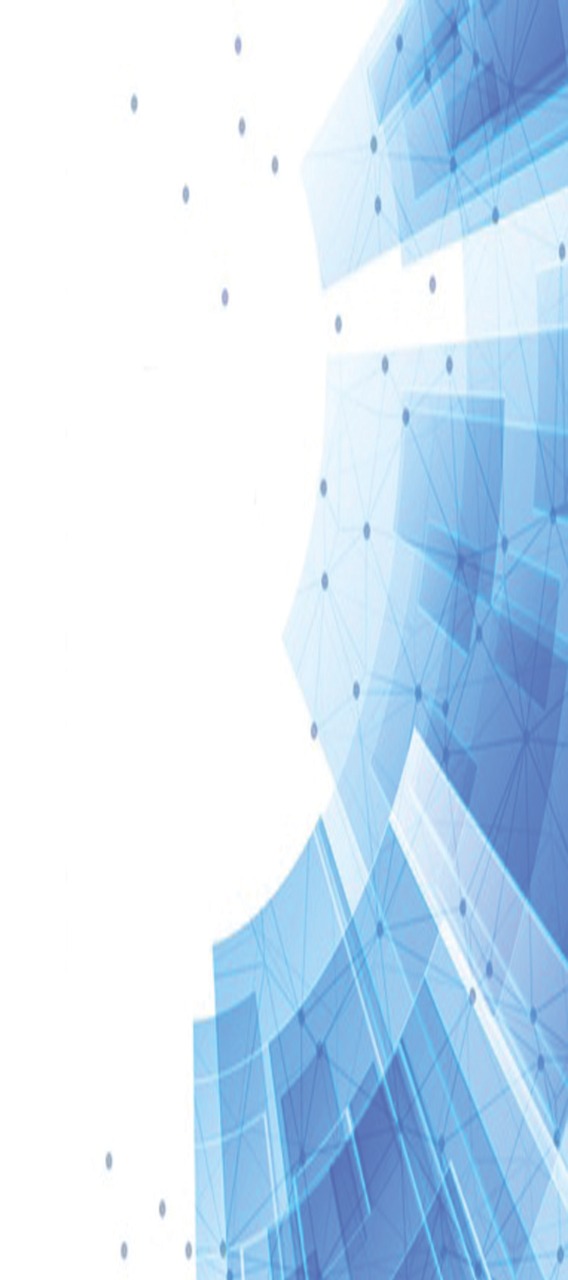 Психолого-педагогическое сопровождение обучающихся и воспитанников с особыми образовательными потребностями осуществляется в соответствии с приказом Министра образования и науки Республики Казахстан от 12 января 2022 года № 6 (зарегистрирован в Реестре государственной регистрации нормативных правовых актов под № 26513) «Об утверждении правил психолого-педагогического сопровождения в организациях образования»:
на уровне класса (группы) в рамках компетенций педагога на постоянной основе в отношении всех обучающихся и воспитанников: адаптация образовательной среды, использование вариативных методов и приемов обучения, индивидуальных учебных средств и материалов для оценки достижений с учетом особых образовательных потребностей, в том числе, связанных с поведенческими и эмоциональными особенностями и индивидуальными возможностями;

2) на уровне организации образования с привлечением специалистов, осуществляющих социальное, психолого-педагогическое сопровождение к процессу решения проблем, предполагающее более систематический сбор информации, временную (на четверть, на учебный год) постоянную адаптацию учебных программ, обучение по индивидуальным учебным программам, разработка и реализация индивидуальных развивающих программ, использование специальных методов и приемов обучения, индивидуальных учебных средств и материалов для оценки достижений обучающихся и воспитанников

3) на уровне организации образования с привлечением узких специалистов извне (сурдопедагог, тифлопедагог, клинический психолог и другие), в случае, если особые образовательные потребности обучающихся и воспитанников являются серьезными и (или) постоянными и требуется специальная поддержка.
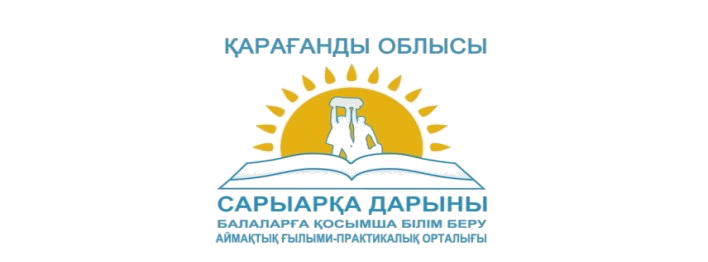 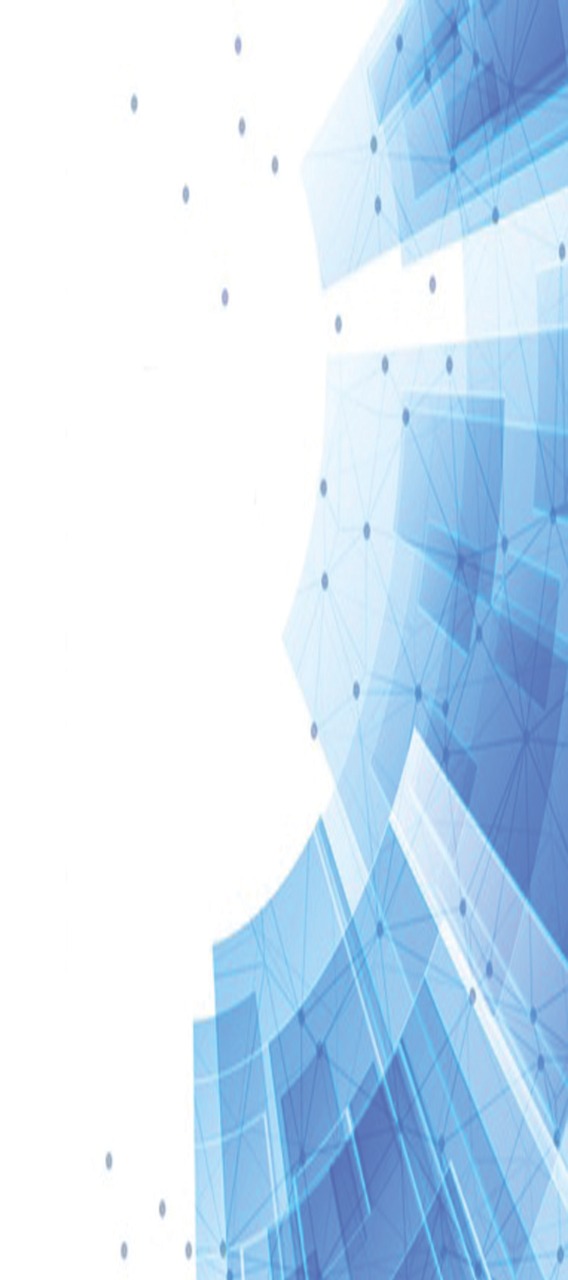 8. Психологическая диагностика, консультирование и тренинги (групповые, индивидуальные) с обучающимися и воспитанниками проводятся с письменного согласия родителей или иных законных представителей.
Информирование родителей или иных законных представителей о планах работы по психолого-педагогическому сопровождению оформляется протоколом родительского собрания класса  (группы) в начале учебного года согласно приложению 1.
В случае отказа, родитель или иной законный представитель предоставляет заявление об отказе в свободной форме.
Согласие родителей на проведение индивидуальной работы в рамках психолого-педагогического сопровождения оформляется согласно приложению 2.
[Speaker Notes: Приложение 1
 
Форма 
информирования родителей и иных законных представителей
 о проведении психолого-педагогического сопровождения в________________
(наименование организации среднего образования)
 
 
В соответствии с Договором об оказании образовательных услуг информируем Вас о плане работы по психолого-педагогическому сопровождению на ___ учебный год
Ознакомлен:
 
№ п/п
Фамилия, имя, отчество родителя (законного представителя)
ФИО ребенка
Класс
Подпись]
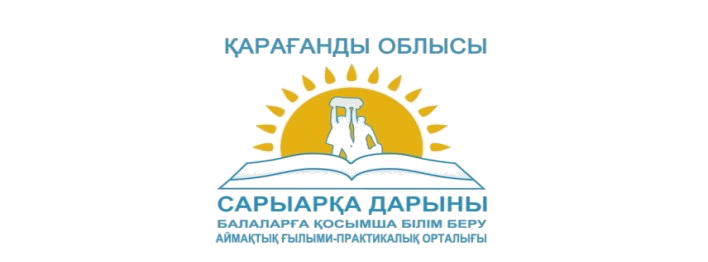 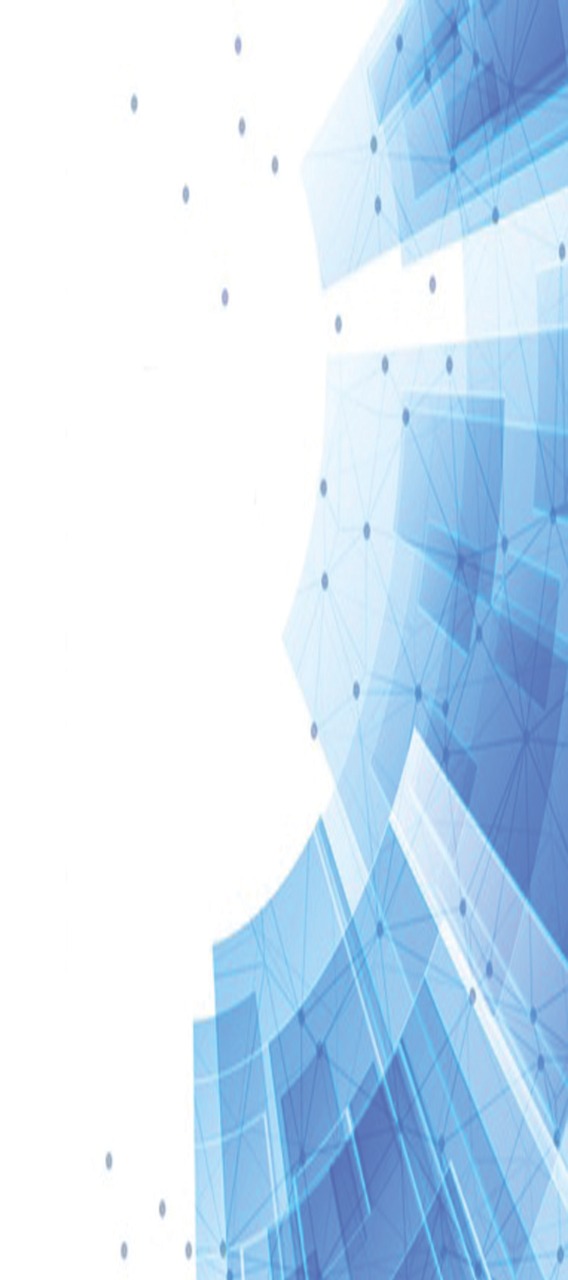 Приложение 1
Форма 
информирования родителей и иных законных представителей
 о проведении психолого-педагогического сопровождения в________________
(наименование организации среднего образования)
В соответствии с Договором об оказании образовательных услуг информируем Вас о плане работы по психолого-педагогическому сопровождению на ___ учебный год
Ознакомлен:
Приложение 2
Директору __________________
_____________________________
 от____________________________
 
 Согласие
родителей на проведение индивидуального психолого-педагогического сопровождения учащегося(студента)
 
Я ___________________________________________Ф.И.О. родителя (законного представителя)
Согласен(на) на психологическое сопровождение моего ребенка__________________ (Ф.И.О. ребенка,класс/группа)
 Психологическое сопровождение ребенка включает: психологическую диагностику; консультирование; тренинги (индивидуальные, групповые).
  
«____» _______________ 202  г.                                                                                                                     Подпись ___________
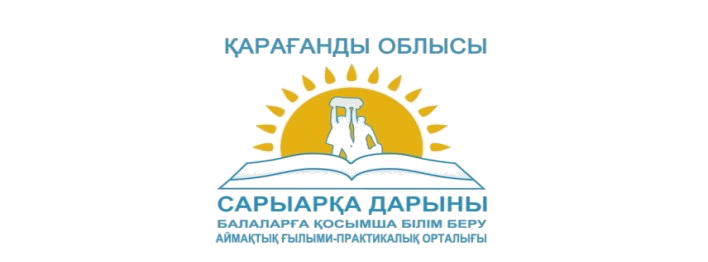 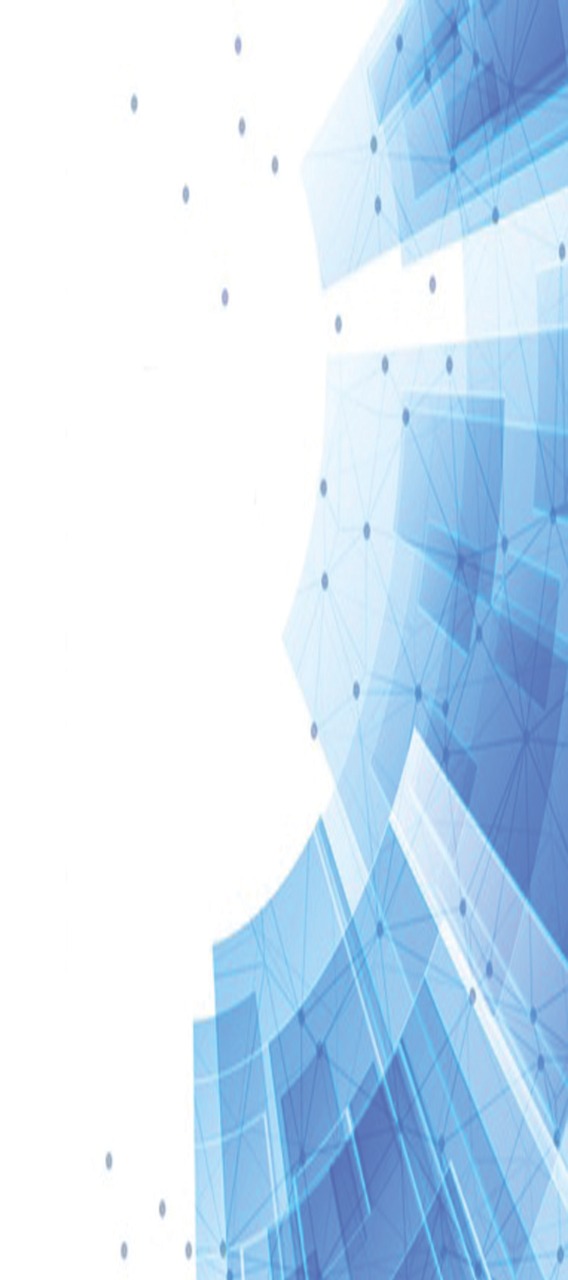 9. Руководитель организации среднего образования в деятельности Психологической службы:
1) издает приказ о деятельности психологической службы и утверждает план работы психолого-педагогического, социального сопровождения обучающихся и воспитанников на учебный год;
2) утверждает состав и должностные обязанности специалистов, входящих в состав психологической службы;
3) обеспечивает условия для повышения квалификации специалистов, входящих в состав психологической службы;
4) заслушивает и утверждает аналитический отчет о деятельности психологической службы и специалистов, входящих в состав психологической службы;
5) обеспечивает психолого-педагогическое, социальное сопровождение обучающихся и воспитанников, родителей и иных законных представителей в вопросах воспитания и развития.
6) на основе оценки особых образовательных потребностей или рекомендации психолого-медико-педагогических консультаций руководитель организации образования утверждает список обучающихся и воспитанников, нуждающихся в психолого-педагогическом, социальном сопровождении, индивидуальные программы психолого-педагогического сопровождения лиц (детей) с особыми образовательными потребностями, включающие индивидуальные учебные планы, индивидуальные/адаптированные учебные программы, индивидуально развивающие программы специалистов.
[Speaker Notes: Приложение 1
 
Форма 
информирования родителей и иных законных представителей
 о проведении психолого-педагогического сопровождения в________________
(наименование организации среднего образования)
 
 
В соответствии с Договором об оказании образовательных услуг информируем Вас о плане работы по психолого-педагогическому сопровождению на ___ учебный год
Ознакомлен:
 
№ п/п
Фамилия, имя, отчество родителя (законного представителя)
ФИО ребенка
Класс
Подпись]
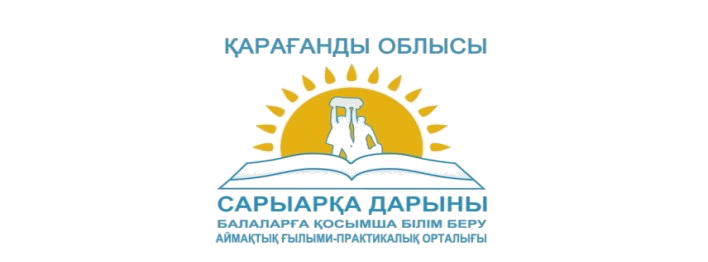 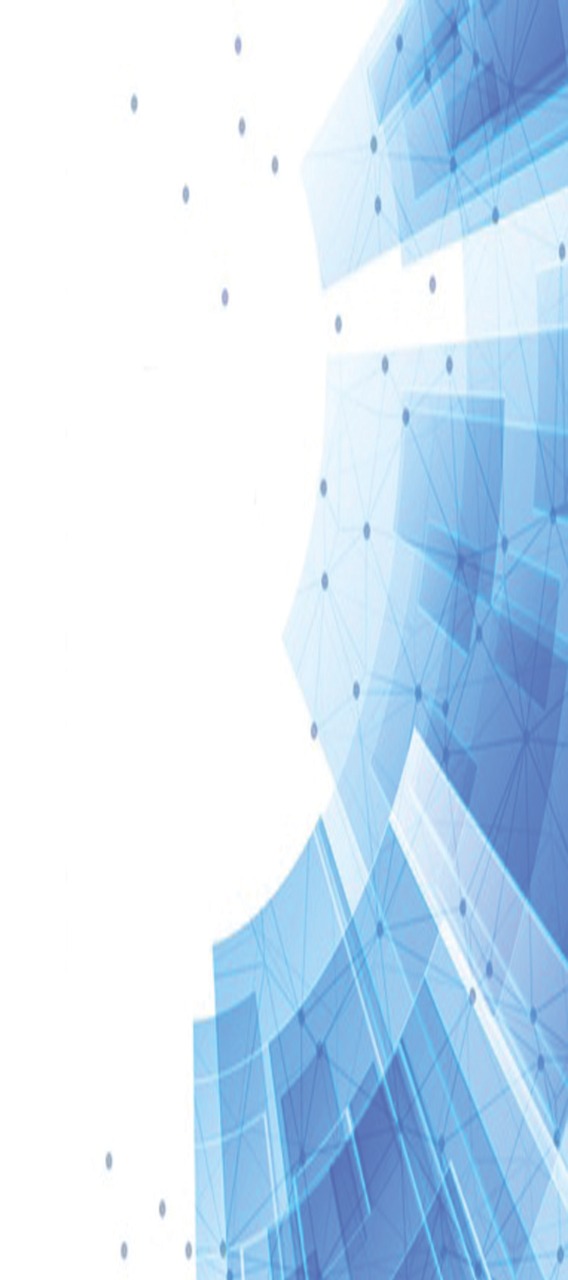 10. Заместитель руководителя организации среднего образования в деятельности Психологической службы:
организует деятельность психологической службы по психолого-педагогическому и социальному сопровождению обучающихся и воспитанников, определяет время и место проведения диагностических мероприятий в образовательном процессе;
 ведет мониторинг эффективности результатов сопровождения, динамики социализации, развития и учебных достижений обучающихся и воспитанников;
 координирует взаимодействие психологической службы с заинтересованными государственными органами и организациями, представителями общественности и правоохранительных органов, представителями родительской общественности, попечительского совета.
[Speaker Notes: Приложение 1
 
Форма 
информирования родителей и иных законных представителей
 о проведении психолого-педагогического сопровождения в________________
(наименование организации среднего образования)
 
 
В соответствии с Договором об оказании образовательных услуг информируем Вас о плане работы по психолого-педагогическому сопровождению на ___ учебный год
Ознакомлен:
 
№ п/п
Фамилия, имя, отчество родителя (законного представителя)
ФИО ребенка
Класс
Подпись]
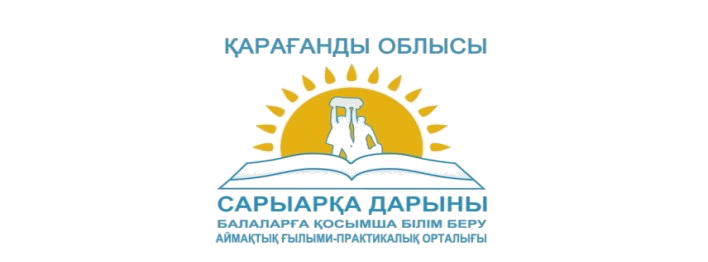 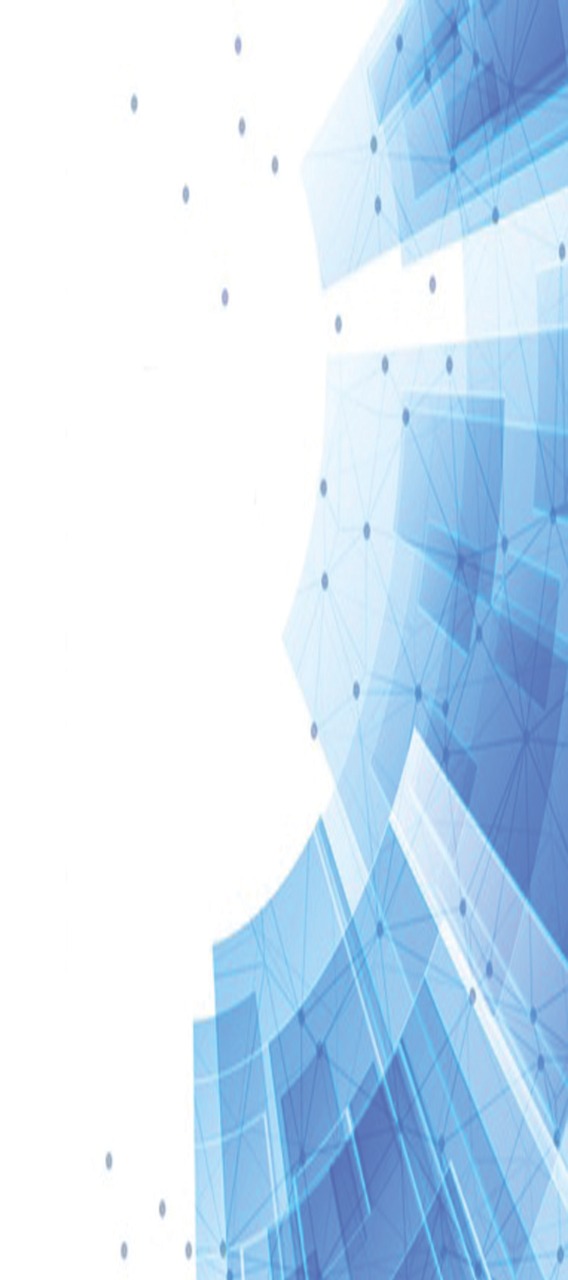 11. Педагог-психолог в деятельности Психологической службы:
проводит психолого-педагогическую диагностику состояния обучающихся и воспитанников в соответствии с планом работы на учебный год и согласия родителей или иных законных представителей, оформленного протоколом родительского собрания в начале учебного года; 
выявляет и оценивает особые образовательные потребности обучающихся и воспитанников на основе наблюдений, углубленного обследования, сведений, полученных от родителей или иных законных представителей, изучения заключений и рекомендаций специалистов психологической службы и психолого-медико-педагогической консультации;
информирует родителей и администрацию организации образования при возникновении рисков поведенческих и эмоциональных проблем, деструктивных форм поведения, нарушений воспитания в семье и детско-родительских отношений, негативных воздействий информационной среды в соответствии с подпунктом 3) пункта 14 Правил деятельности психологической службы в организациях среднего образования;
на основании запроса администрации и согласия родителей или иных законных представителей, проводит психологическое исследование личности обучающегося и воспитанника, дает оценку психоэмоционального состояния ребенка и при необходимости проводит индивидуально-развивающие занятия с целью оказания своевременной психологической помощи; 
участвует в проведении мероприятий по повышению психолого-педагогических компетенций с участниками образовательного процесса и содействует внедрению эффективных способов, методов и технологий обучения, развития и социализации обучающихся и воспитанников;
участвует в профилактике возникновения деструктивного поведения обучающихся и воспитанников и при необходимости разрабатывает рекомендации участникам образовательного процесса по оказанию помощи в вопросах воспитания, обучения, развития и социализации;
по запросу совместно с классным руководителем составляет психолого-педагогические характеристики и заключения по материалам психологических исследований;
оказывает консультативную помощь участникам образовательного процесса по вопросам обучения, развития, воспитания и социализации обучающихся и воспитанников.
определяет формы и методы диагностической, индивидуальной консультативной, развивающей работы с обучающимися и воспитанниками, используя научно-обоснованные методики и технологии; 
ведет мониторинг динамики изменений психологического состояния обучающихся и воспитанников;
[Speaker Notes: Приложение 1
 
Форма 
информирования родителей и иных законных представителей
 о проведении психолого-педагогического сопровождения в________________
(наименование организации среднего образования)
 
 
В соответствии с Договором об оказании образовательных услуг информируем Вас о плане работы по психолого-педагогическому сопровождению на ___ учебный год
Ознакомлен:
 
№ п/п
Фамилия, имя, отчество родителя (законного представителя)
ФИО ребенка
Класс
Подпись]
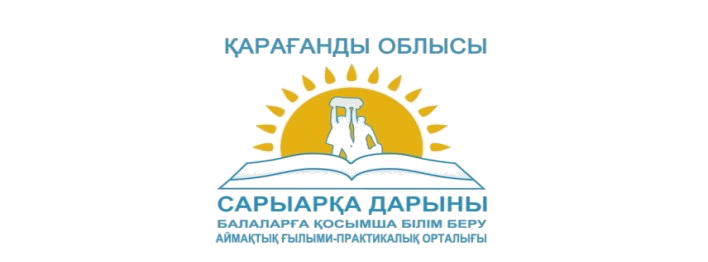 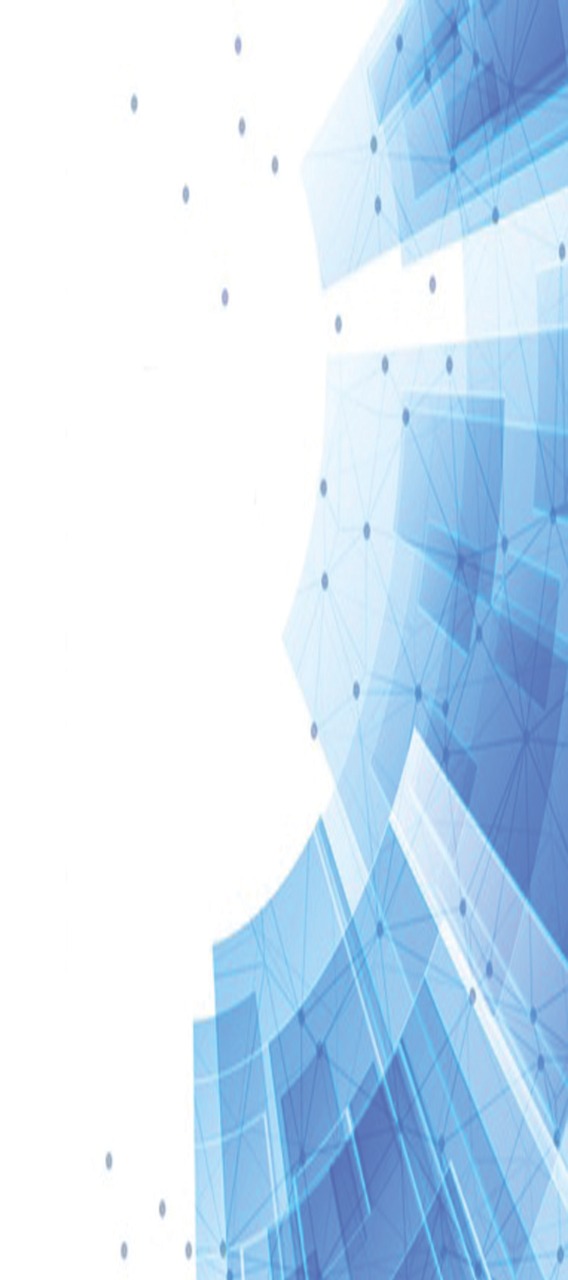 12. Социальный педагог в деятельности Психологической службы:
1) изучает психолого-медико-педагогические особенности личности и ее микросреды, социальные условия жизни, выявляет интересы и потребности, проблемы, конфликтные ситуации, нарушения в поведении обучающихся, воспитанников и своевременно оказывает им социальную помощь и поддержку;
2) определяет задачи, формы, методы социально-педагогической работы, способы решения личных и социальных проблем обучающегося и воспитанника, принимает меры по социальной защите и социальной помощи в реализации прав и свобод личности обучающихся, воспитанников;
3) выступает посредником между обучающимися, воспитанниками, семьей и организацией, специалистами различных социальных служб, ведомств и административных органов;
4) обеспечивает связь между обучающимися, воспитанниками и представителями государственных, общественных организаций и социальных служб;
5) взаимодействует с педагогами, родителями и иными законными представителями по организационным вопросам обучения, воспитания, социализации обучающихся и воспитанников;
6) осуществляет контроль над соблюдением прав ребенка в семье и организации образования.
[Speaker Notes: Приложение 1
 
Форма 
информирования родителей и иных законных представителей
 о проведении психолого-педагогического сопровождения в________________
(наименование организации среднего образования)
 
 
В соответствии с Договором об оказании образовательных услуг информируем Вас о плане работы по психолого-педагогическому сопровождению на ___ учебный год
Ознакомлен:
 
№ п/п
Фамилия, имя, отчество родителя (законного представителя)
ФИО ребенка
Класс
Подпись]
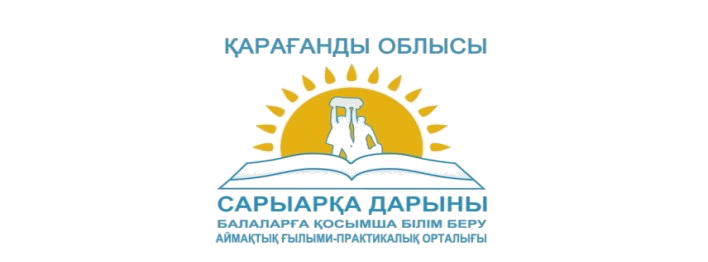 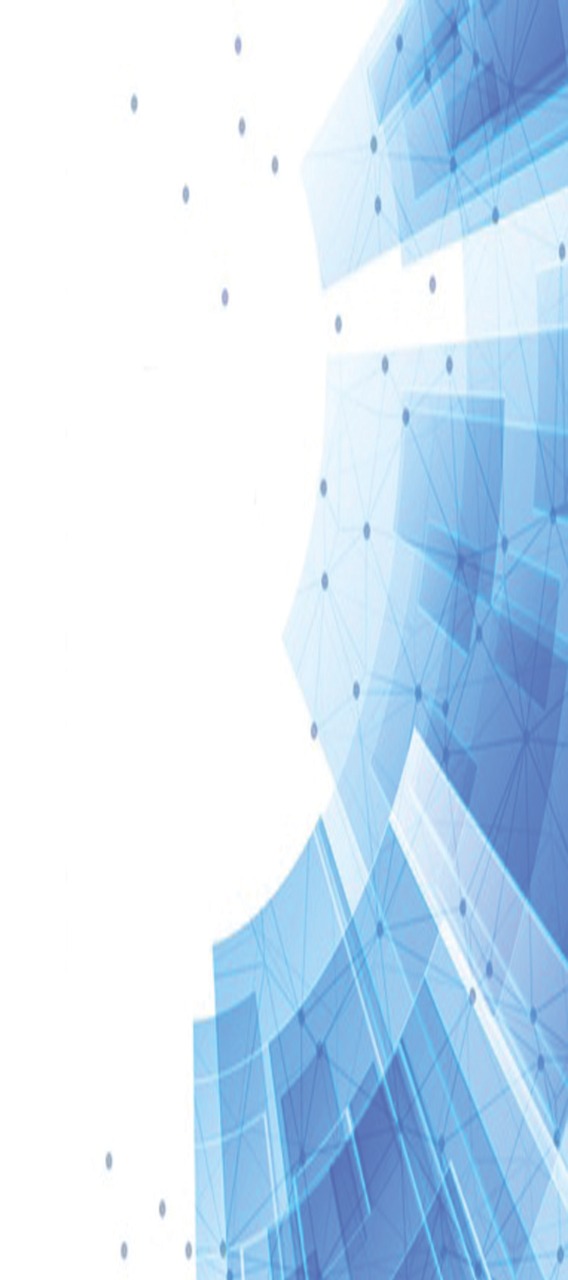 13. Классный руководитель (куратор) в деятельности Психологической службы:
осуществляет взаимодействие в системе «школа (колледж) -обучающийся-родитель»;
изучает индивидуальные особенности обучающихся и воспитанников;
совместно с психологом доводит до сведения родителей план проведения психологической диагностики на учебный год, оформляя протокол информированного согласия;
содействует своевременному проведению психологической диагностики, включая ее в годовой план классных часов; организует последующую рефлексию и представление обобщенных результатов на родительских собраниях;
осуществляет анализ состояния успеваемости и динамики общего развития обучающихся и воспитанников;
регулирует межличностные отношения между обучающимися и воспитанниками; 
содействует общему благоприятному психологическому климату в классном коллективе;
оказывает помощь обучающимся и воспитанникам в формировании коммуникативных качеств;
содействует сотрудничеству между участниками образовательного процесса.
осуществляет контроль за успеваемостью, посещаемостью занятий, внешним видом, эмоционально-психологическим состоянием обучающихся и воспитанников класса.
[Speaker Notes: Приложение 1
 
Форма 
информирования родителей и иных законных представителей
 о проведении психолого-педагогического сопровождения в________________
(наименование организации среднего образования)
 
 
В соответствии с Договором об оказании образовательных услуг информируем Вас о плане работы по психолого-педагогическому сопровождению на ___ учебный год
Ознакомлен:
 
№ п/п
Фамилия, имя, отчество родителя (законного представителя)
ФИО ребенка
Класс
Подпись]
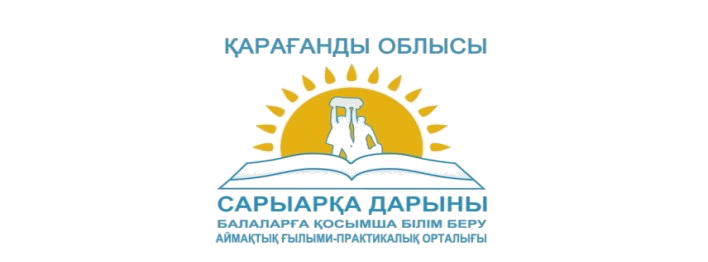 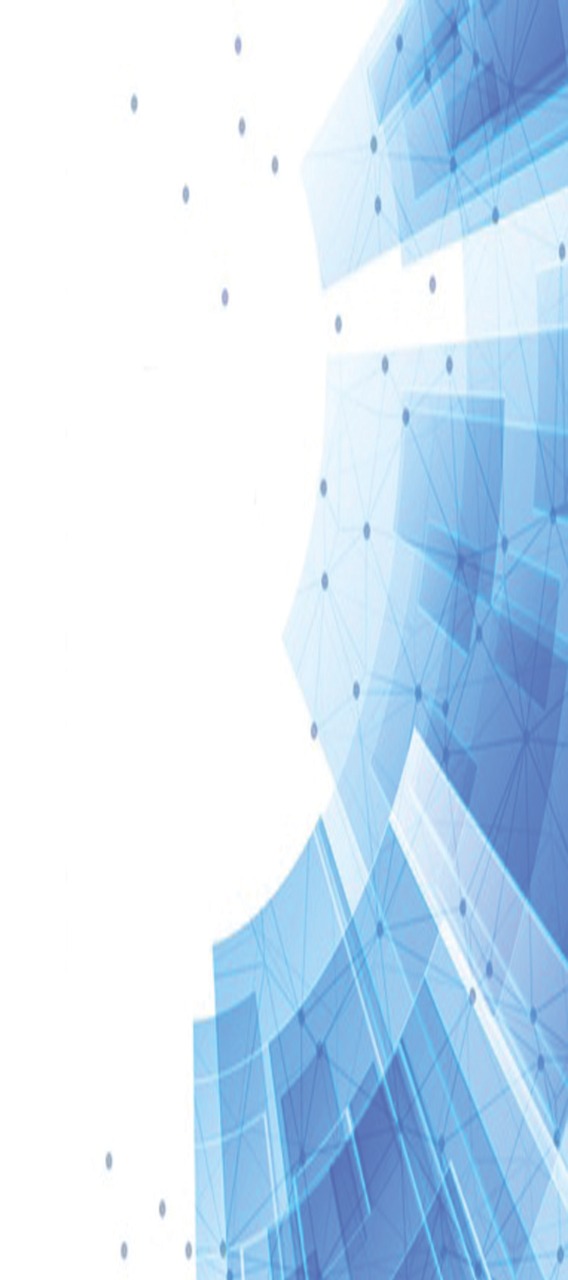 16. Педагоги-предметники в деятельности Психологической службы:
1) составляют индивидуальные учебные планы и программы с учетом индивидуальных возможностей и особых потребностей обучающихся и воспитанников; 
2) обеспечивают корректировку способов оценивания результатов обучения (достижений) обучающегося и воспитанника, соответствие критериям оценивания и контрольных заданий согласно его индивидуальным возможностям и особым потребностям;
3) применяют вариативные, специальные и альтернативные методы и технологии обучения.
17. Воспитатель интернатной организации в деятельности Психологической службы:
1) совершенствует содержание, формы и методы воспитательной работы;
2) способствует реализации прав воспитанников, организует работу с воспитанниками, защищает их законные права и интересы в соответствии с законодательными актами Республики Казахстан;
3) организует работу по профилактике правонарушений среди подростков;
4) поддерживает связь с родителями или опекунами;
5) проводит индивидуальную работу с воспитанниками и обеспечивает охрану их жизни и здоровья.
[Speaker Notes: Приложение 1
 
Форма 
информирования родителей и иных законных представителей
 о проведении психолого-педагогического сопровождения в________________
(наименование организации среднего образования)
 
 
В соответствии с Договором об оказании образовательных услуг информируем Вас о плане работы по психолого-педагогическому сопровождению на ___ учебный год
Ознакомлен:
 
№ п/п
Фамилия, имя, отчество родителя (законного представителя)
ФИО ребенка
Класс
Подпись]
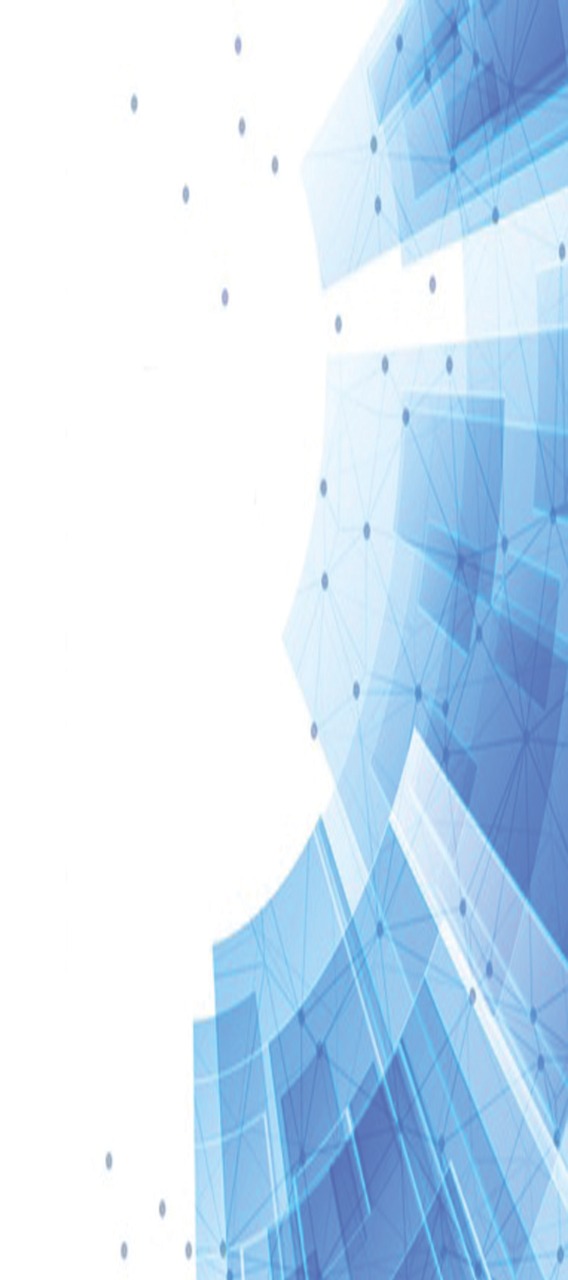 19. Номенклатура дел специалистов психологической службы предусматривает:
для педагога-психолога: 
перечень нормативных правовых актов, 
план работы,
 отчеты и аналитические справки, 
журналы учета групповой и индивидуальной работы, 
журнал учета консультаций, 
перечень диагностических методик, 
документы по работе с обучающимися, воспитанниками или студентами, 
документы по работе с родителями или иными законными представителями, 
документы по работе с педагогами ;
для социального педагога: 
перечень нормативных правовых актов, план работы, 
отчеты и аналитические справки, социальной паспорт школы, 
сведения об обучающихся, 
документы по работе с семьями обучающихся и воспитанников.
36 часов
доп. соглашение
 2021-2023 год
20. Документация специалистов психологической службы 
ведется в бумажном или электронном формате.
Методическое руководство психологической службы, в том числе расположенной в районах (городах областного значения), обеспечивают местные исполнительные органы области, города республиканского значения, столицы.
21. Не допускается привлечение педагогов-психологов и социальных педагогов к видам работ, выходящим за рамки их профессиональных обязанностей (классное руководство, функции членов администрации школы
[Speaker Notes: Приложение 1
 
Форма 
информирования родителей и иных законных представителей
 о проведении психолого-педагогического сопровождения в________________
(наименование организации среднего образования)
 
 
В соответствии с Договором об оказании образовательных услуг информируем Вас о плане работы по психолого-педагогическому сопровождению на ___ учебный год
Ознакомлен:
 
№ п/п
Фамилия, имя, отчество родителя (законного представителя)
ФИО ребенка
Класс
Подпись]
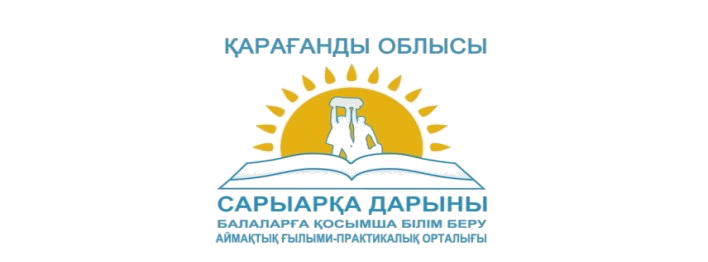 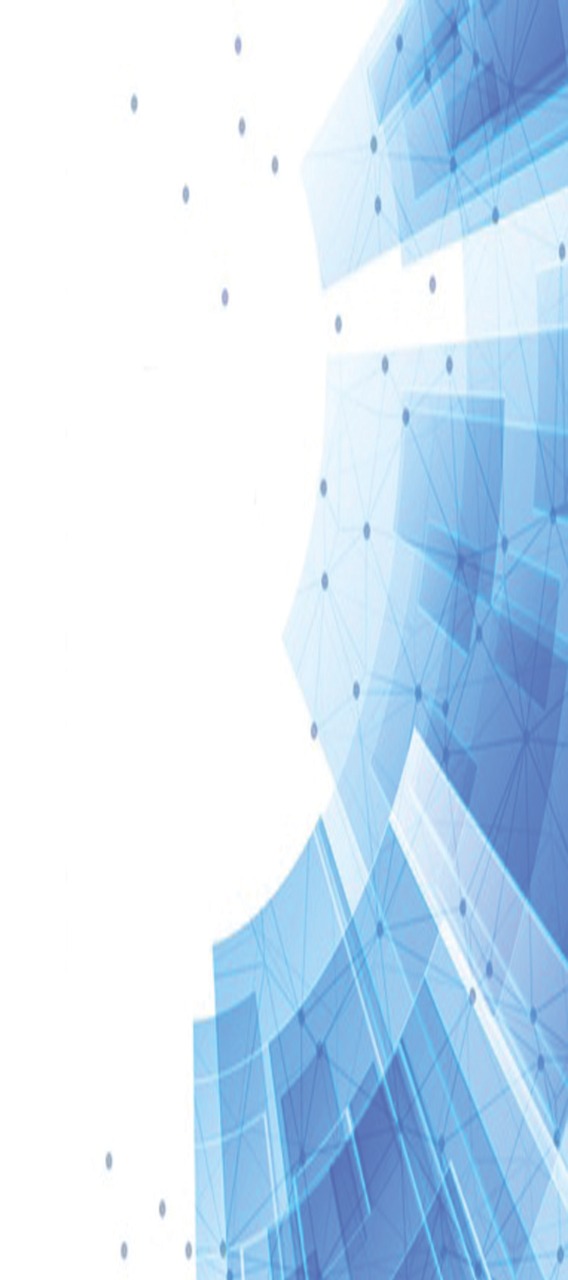 Утверждаю
Директор школы(колледжа)
План
работы педагога-психолога
на 2022-2023 учебный год
Проблемный анализ прошлого года: 
Цель (на этот учебный год)
Задачи(1 -по педагогам; 2- по обучающимся; 3-по родителям)
Excel / АСППМ
= Журнал учета  деятельности
Журнал учета  консультаций
20. Документация специалистов психологической службы ведется в бумажном или электронном формате.
[Speaker Notes: Приложение 1
 
Форма 
информирования родителей и иных законных представителей
 о проведении психолого-педагогического сопровождения в________________
(наименование организации среднего образования)
 
 
В соответствии с Договором об оказании образовательных услуг информируем Вас о плане работы по психолого-педагогическому сопровождению на ___ учебный год
Ознакомлен:
 
№ п/п
Фамилия, имя, отчество родителя (законного представителя)
ФИО ребенка
Класс
Подпись]
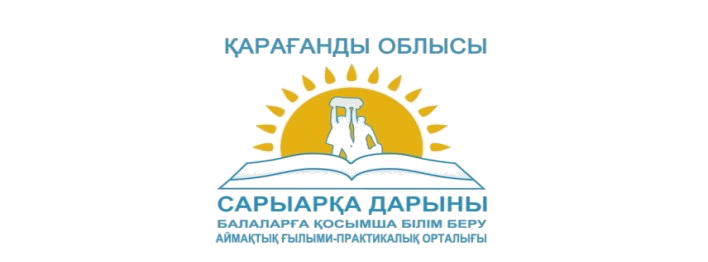 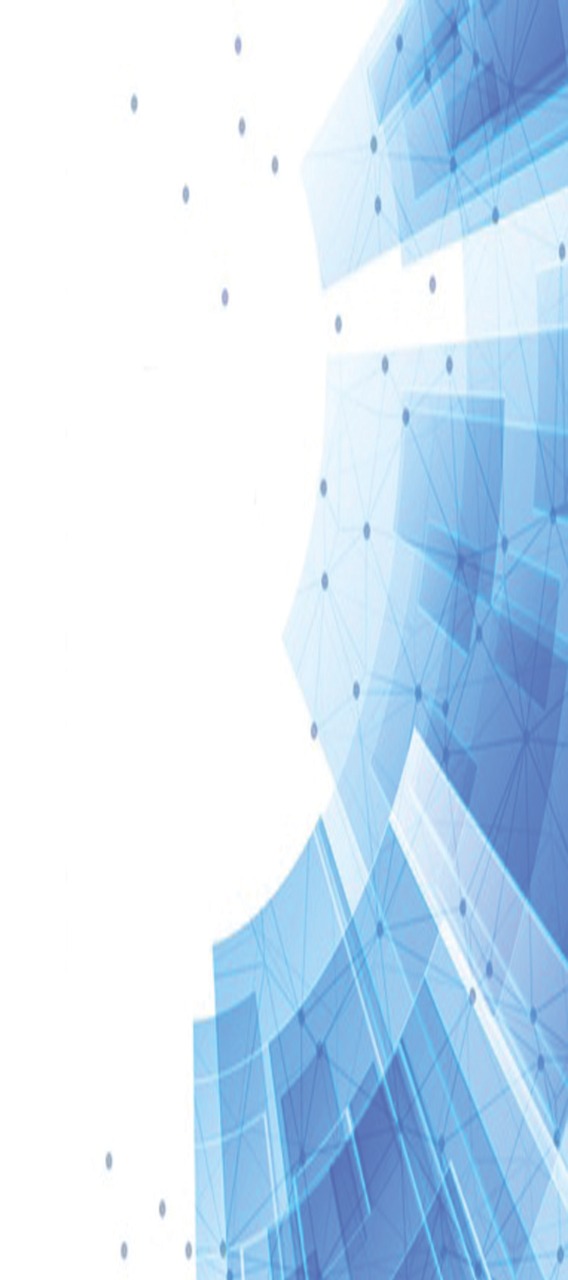 Excel / АСППМ
20. Документация специалистов психологической службы ведется в бумажном или электронном формате.
[Speaker Notes: Приложение 1
 
Форма 
информирования родителей и иных законных представителей
 о проведении психолого-педагогического сопровождения в________________
(наименование организации среднего образования)
 
 
В соответствии с Договором об оказании образовательных услуг информируем Вас о плане работы по психолого-педагогическому сопровождению на ___ учебный год
Ознакомлен:
 
№ п/п
Фамилия, имя, отчество родителя (законного представителя)
ФИО ребенка
Класс
Подпись]